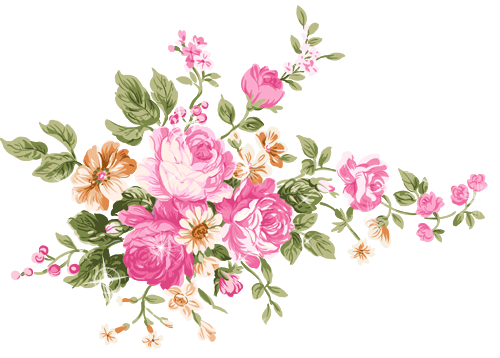 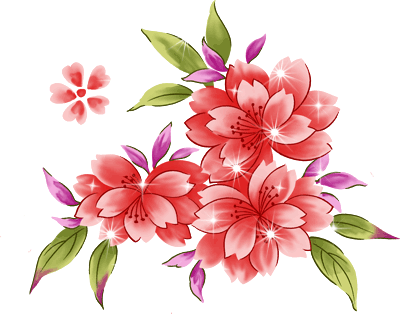 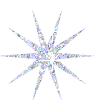 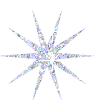 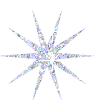 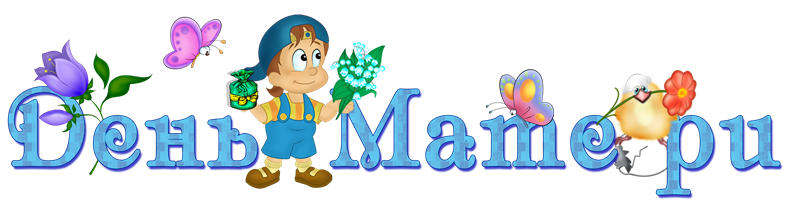 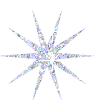 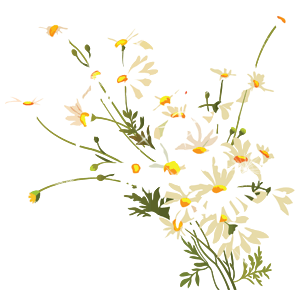 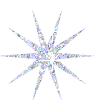 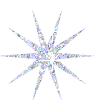 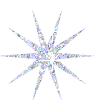 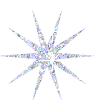 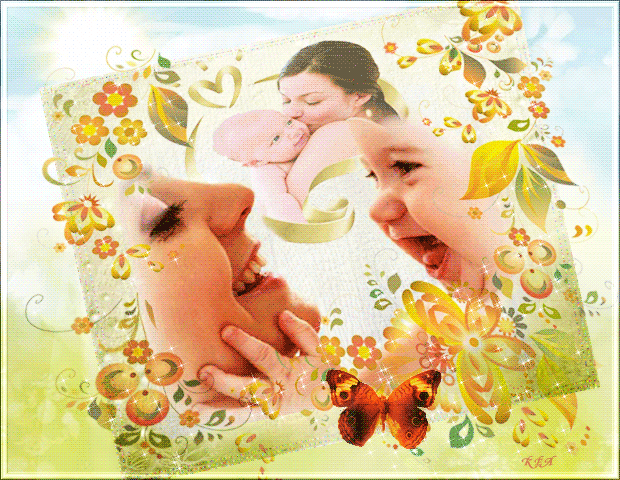 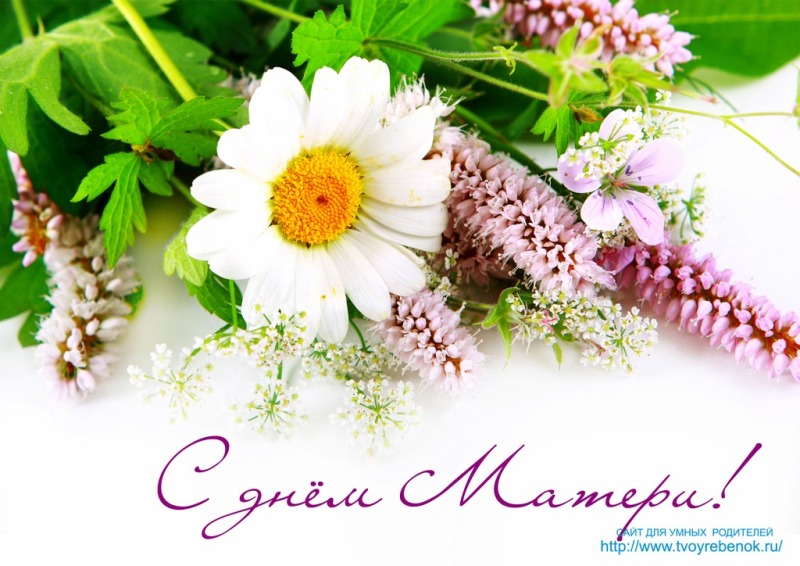 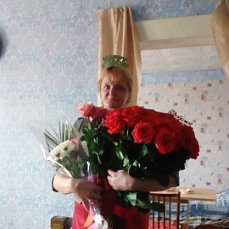 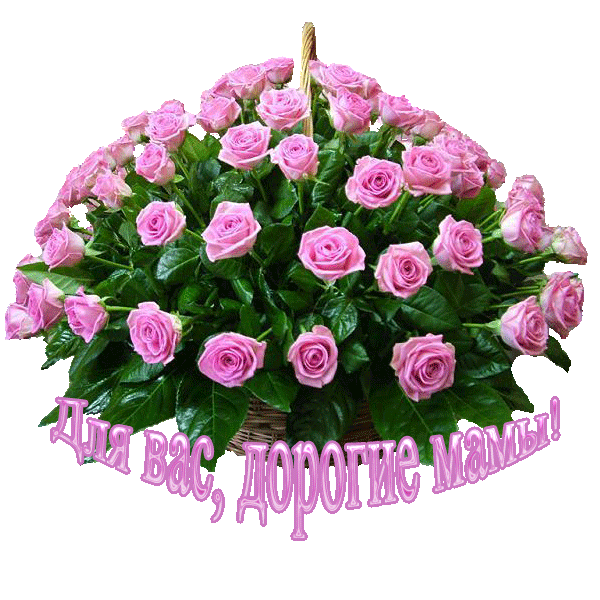 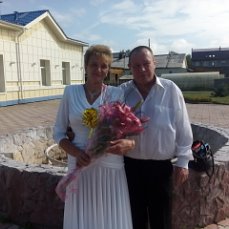 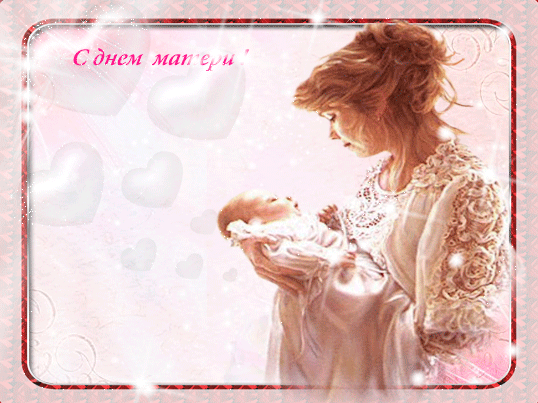 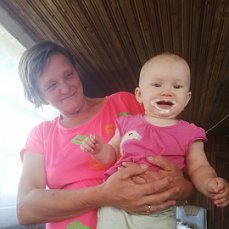 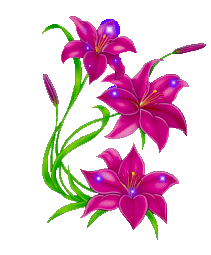 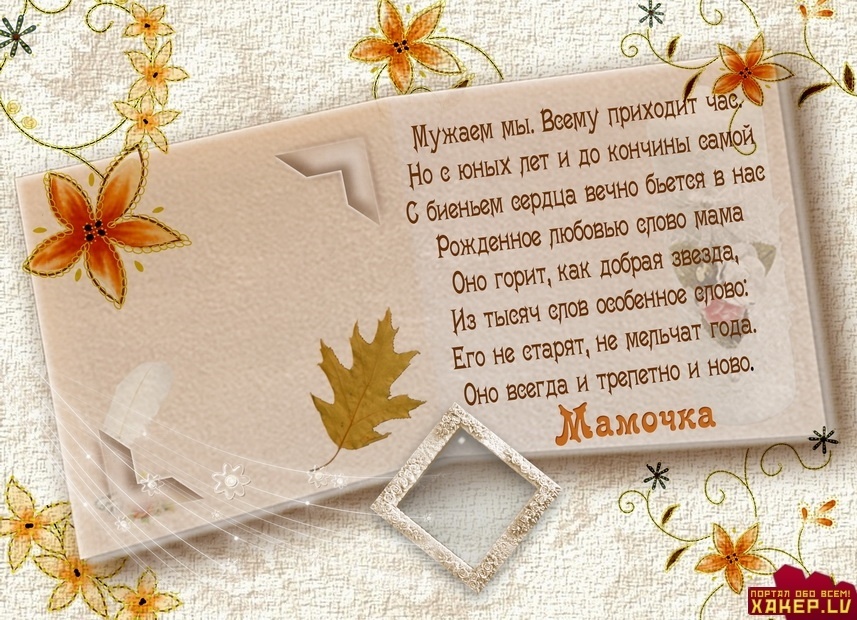 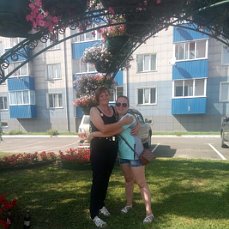 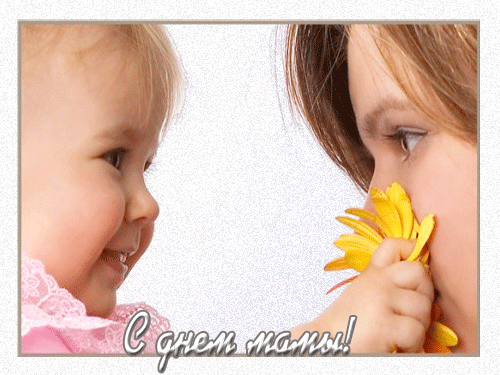 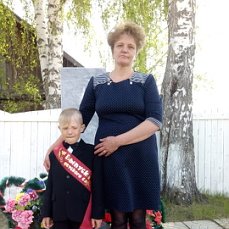 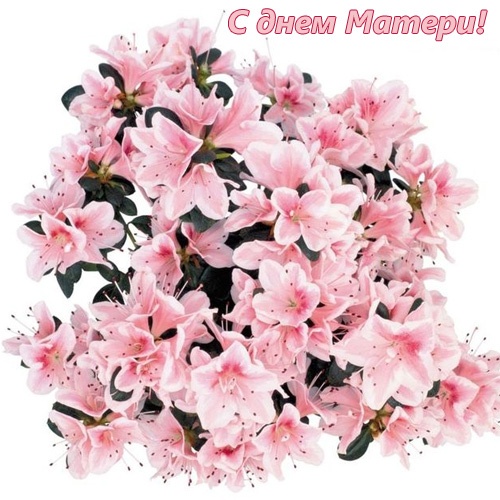 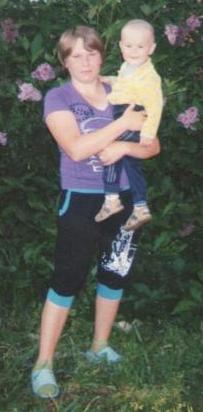 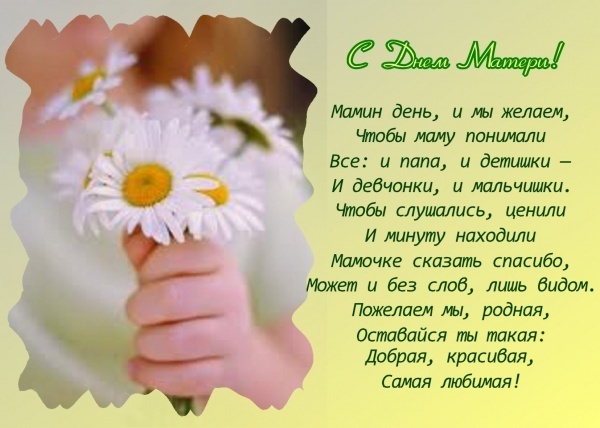 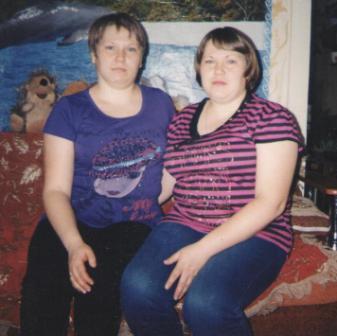 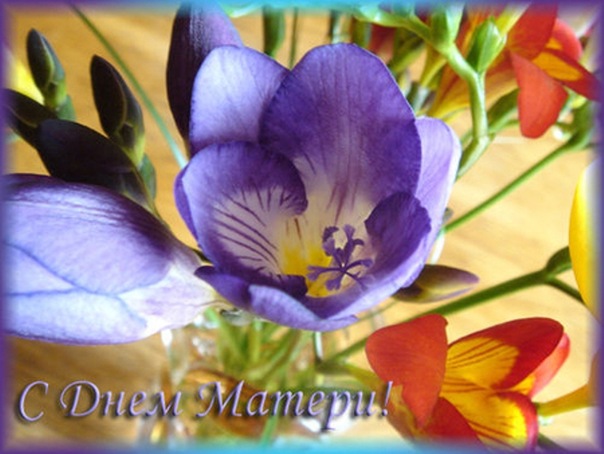 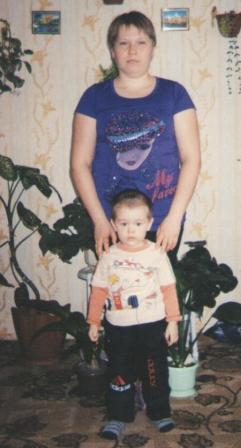 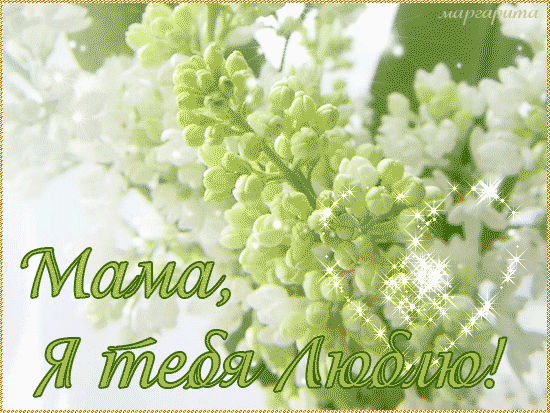 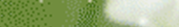 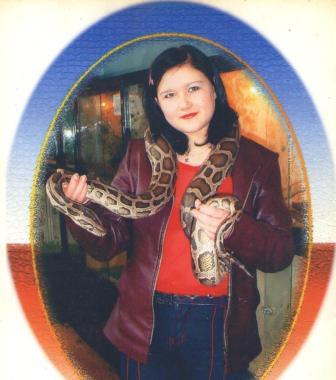 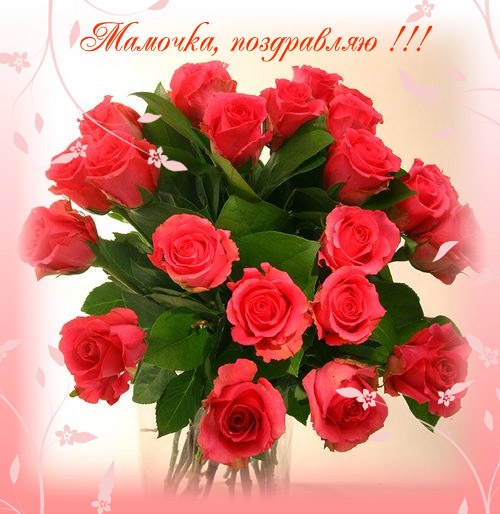 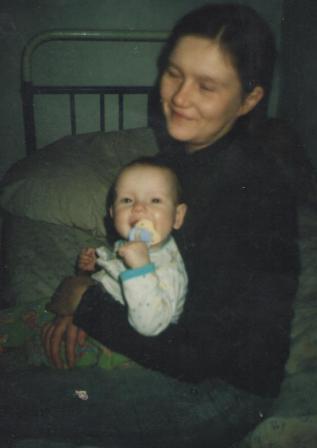 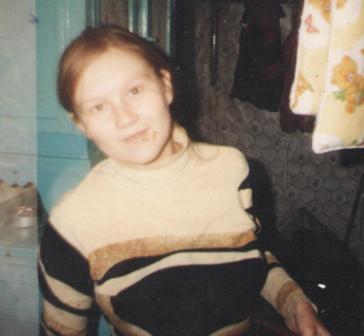 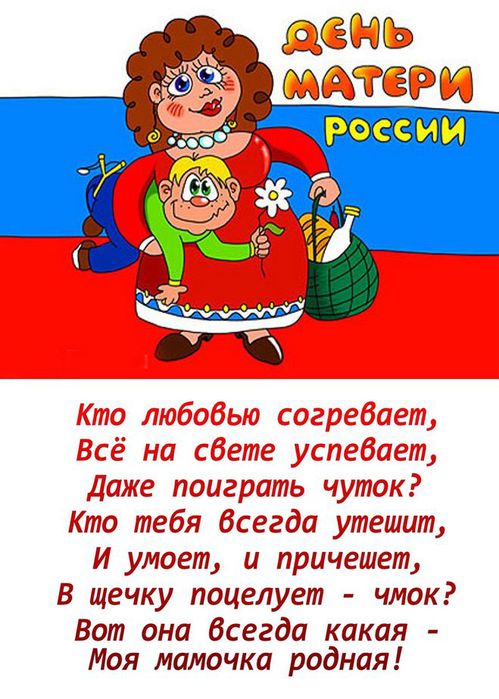 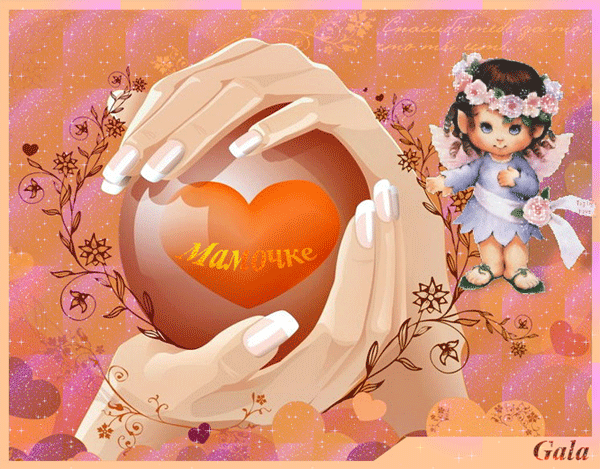 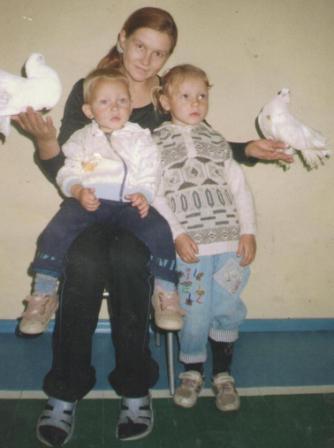 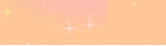 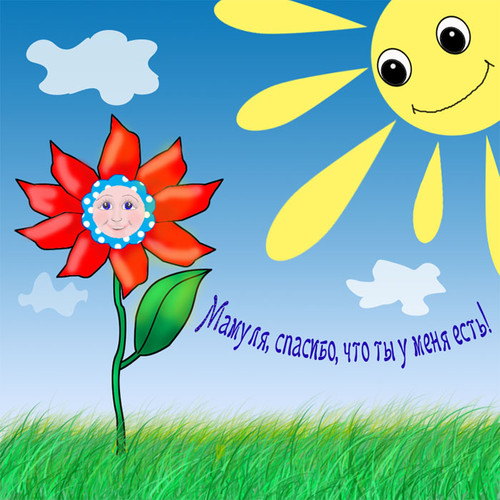 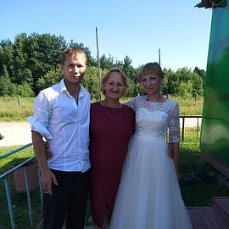 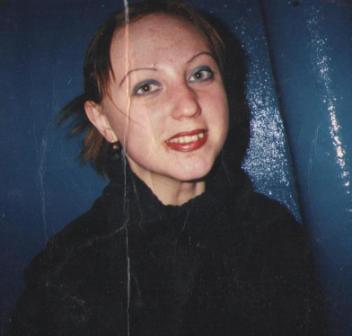 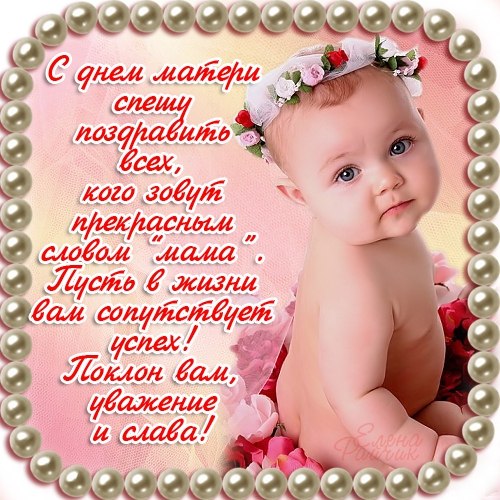 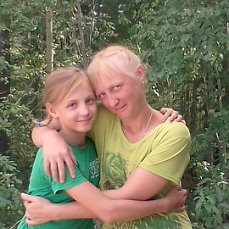 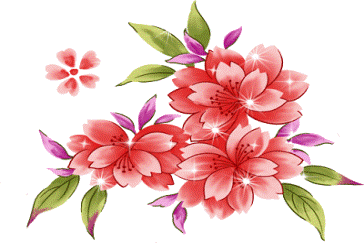 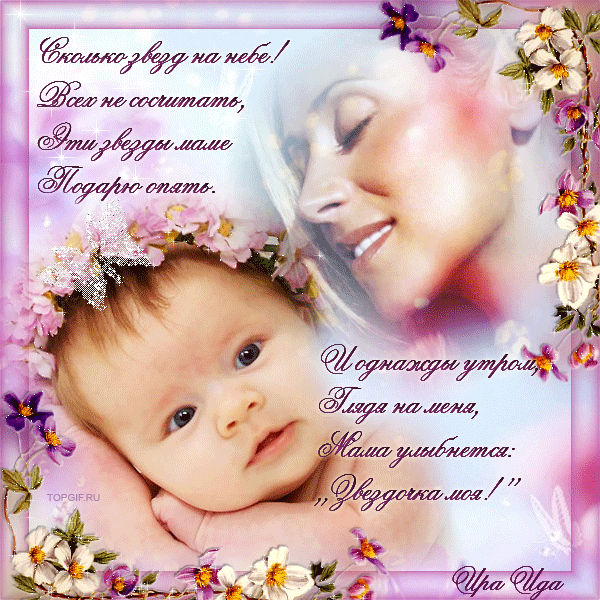 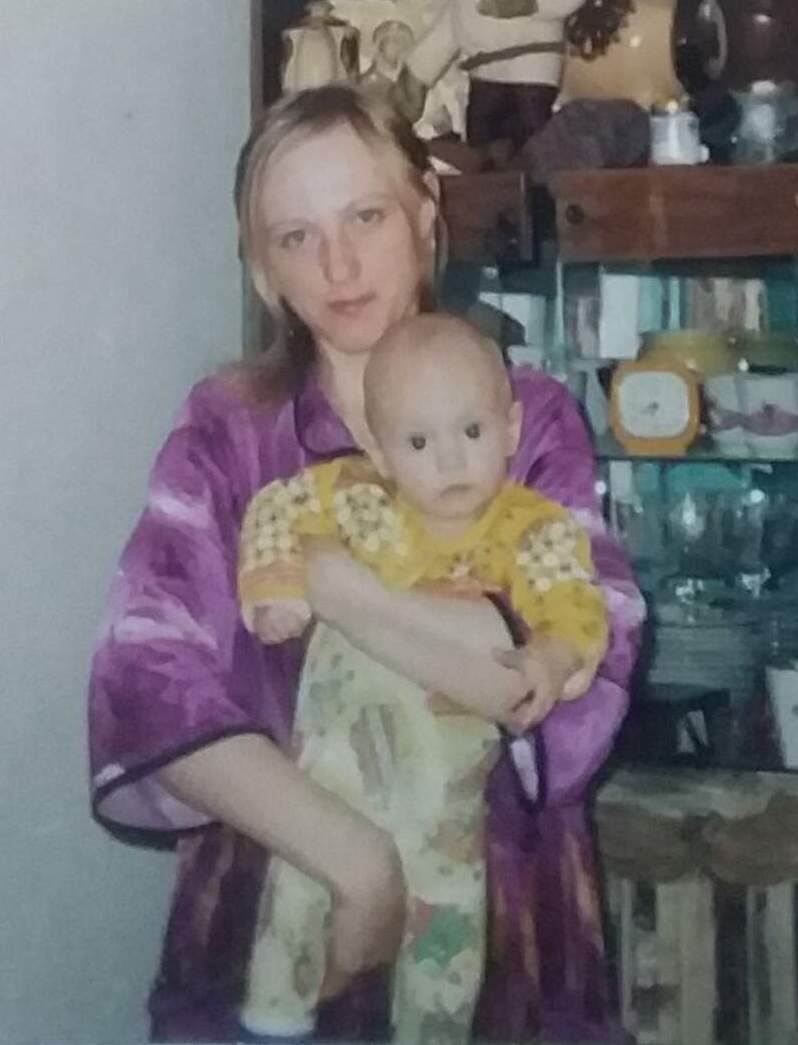 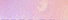 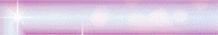 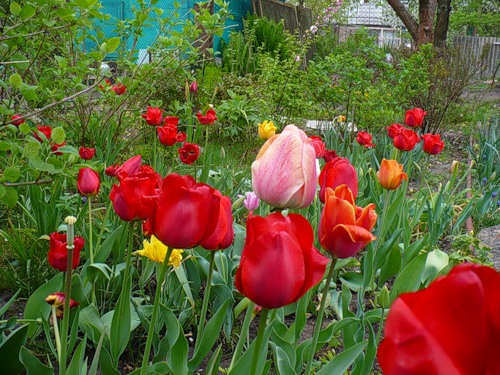 Мамочке с любовью
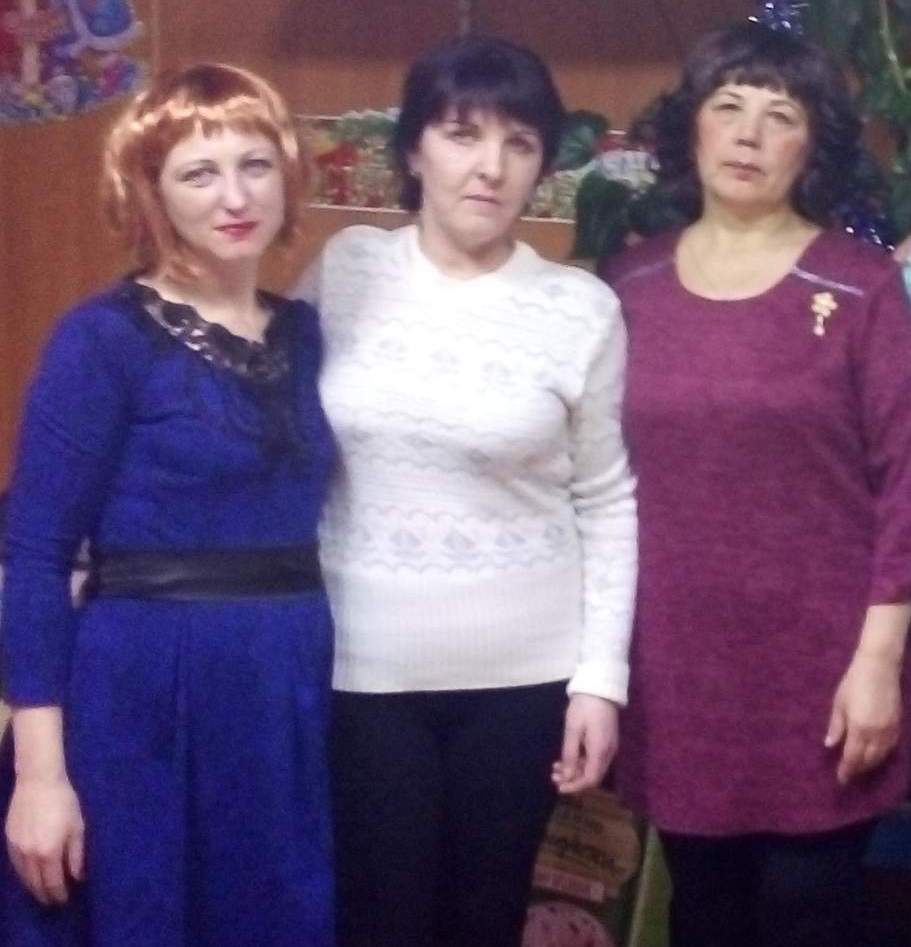 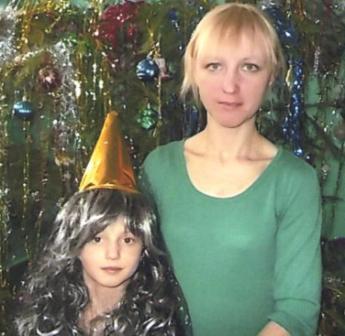 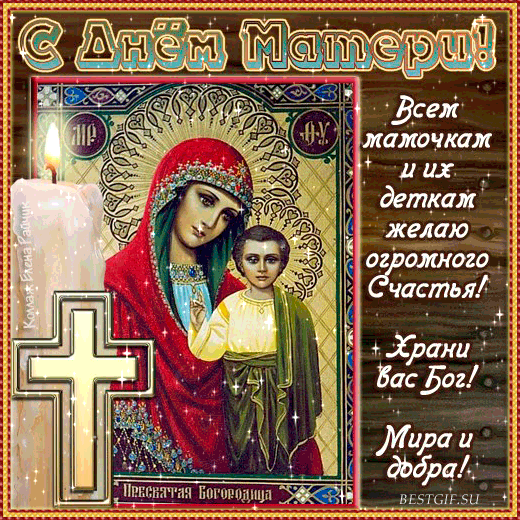 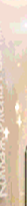 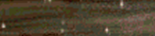 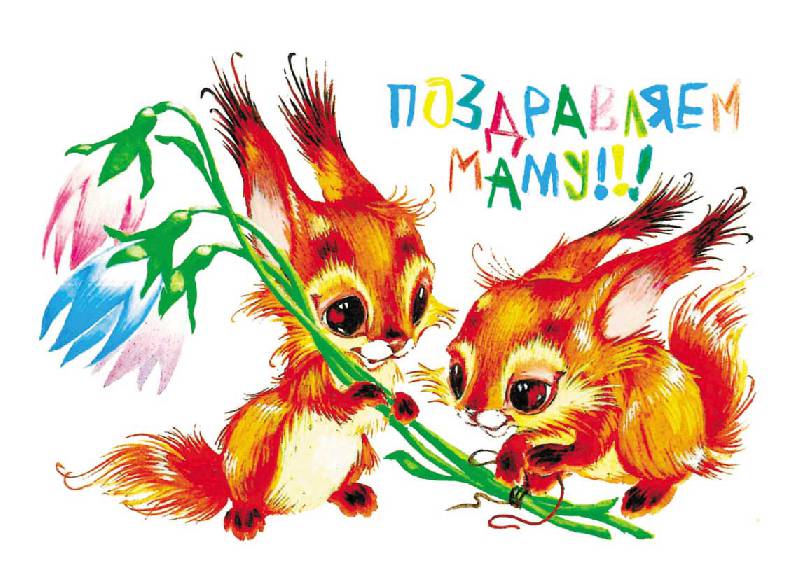 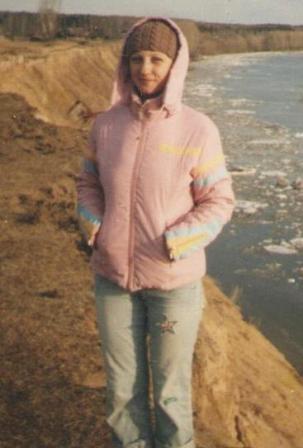 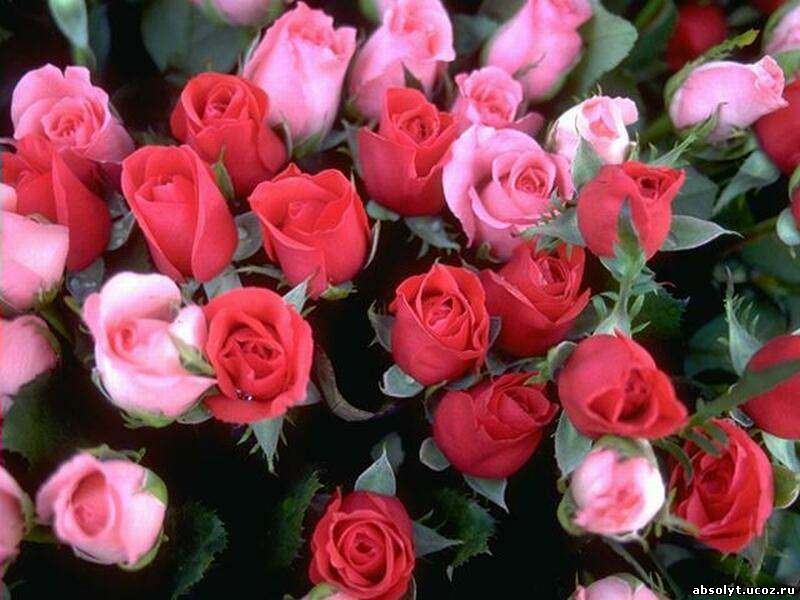 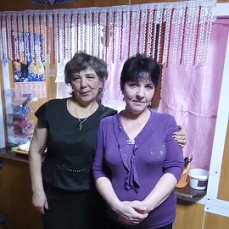 Любимой мамочке
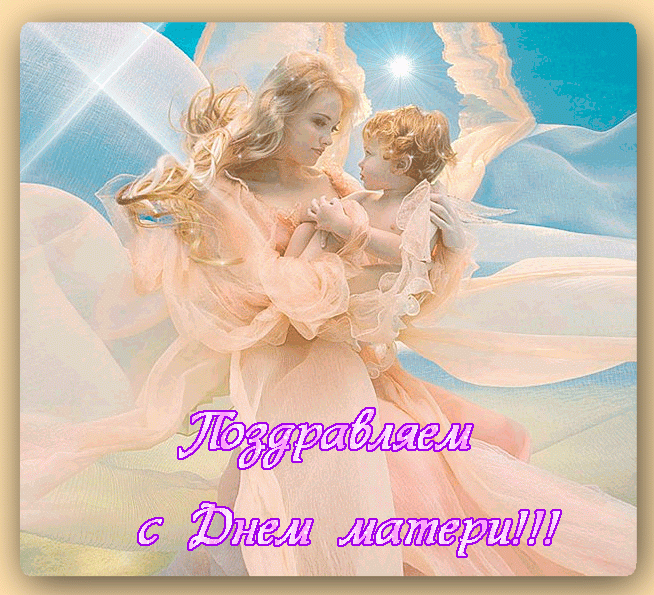 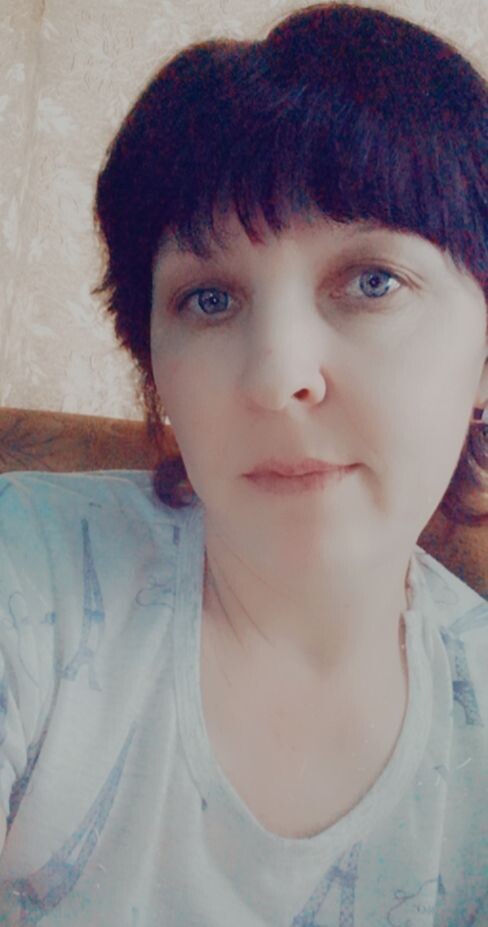 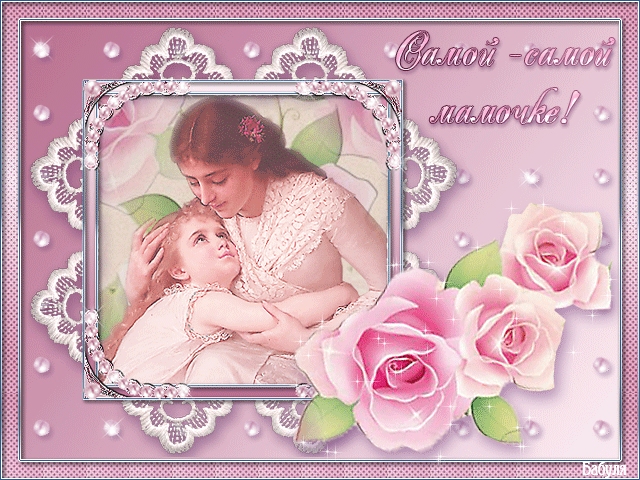 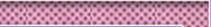 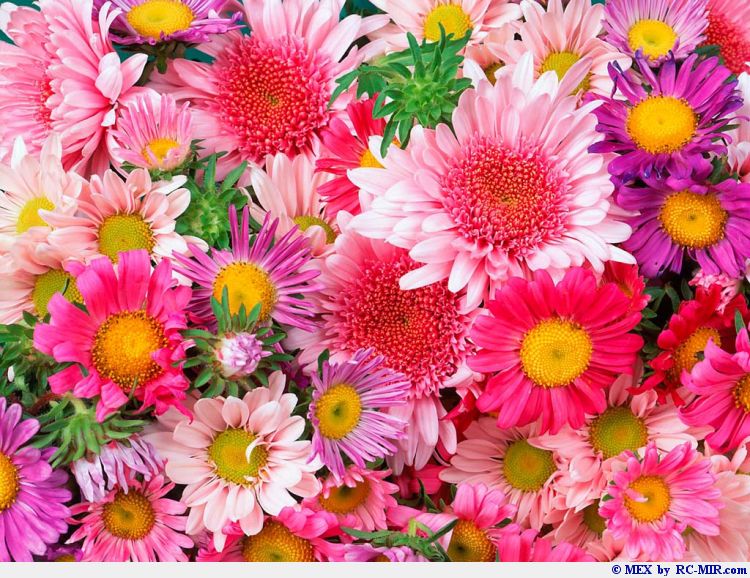 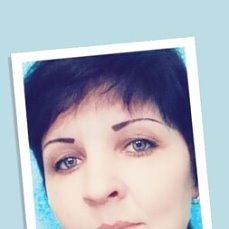 Самой любимой и единственной
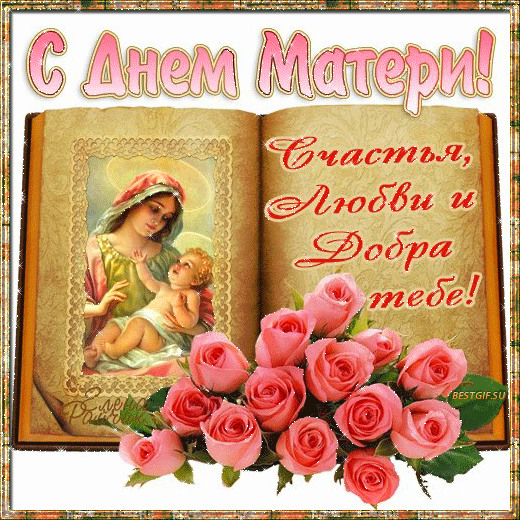 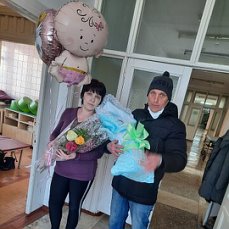 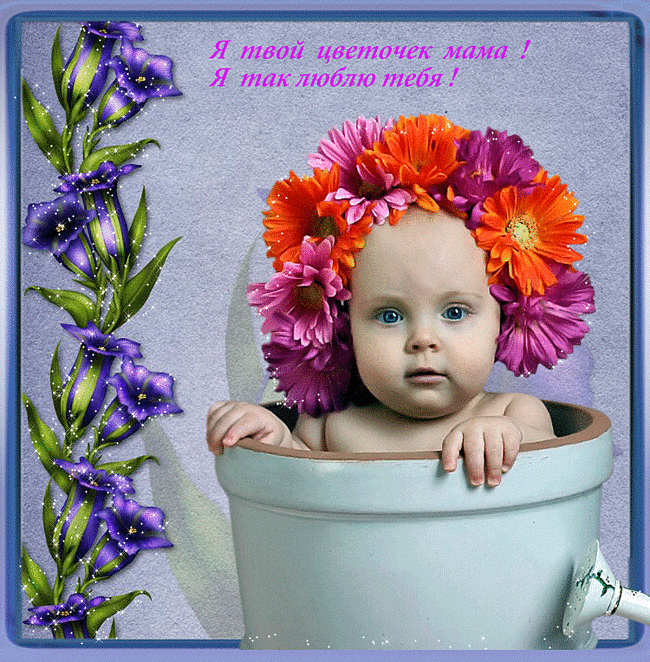 Я твой цветочек, мама.
Я так люблю тебя.
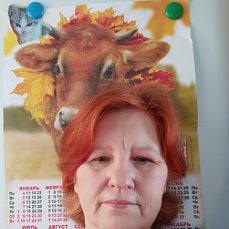 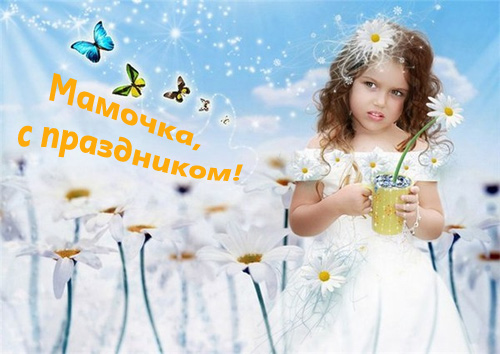 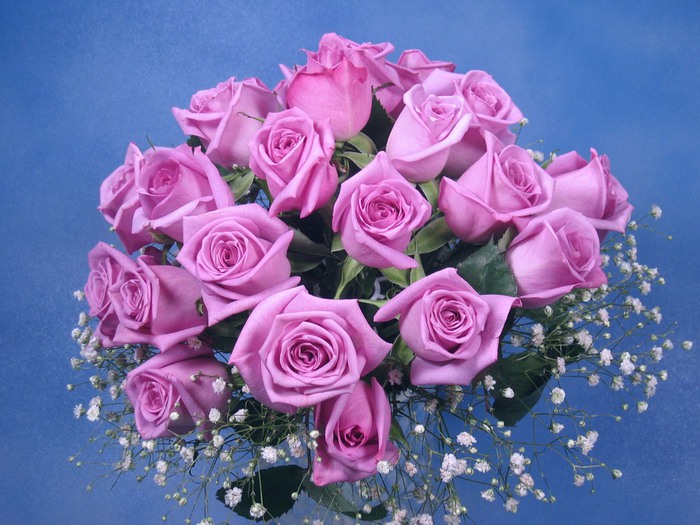 Для тебя, моя родная
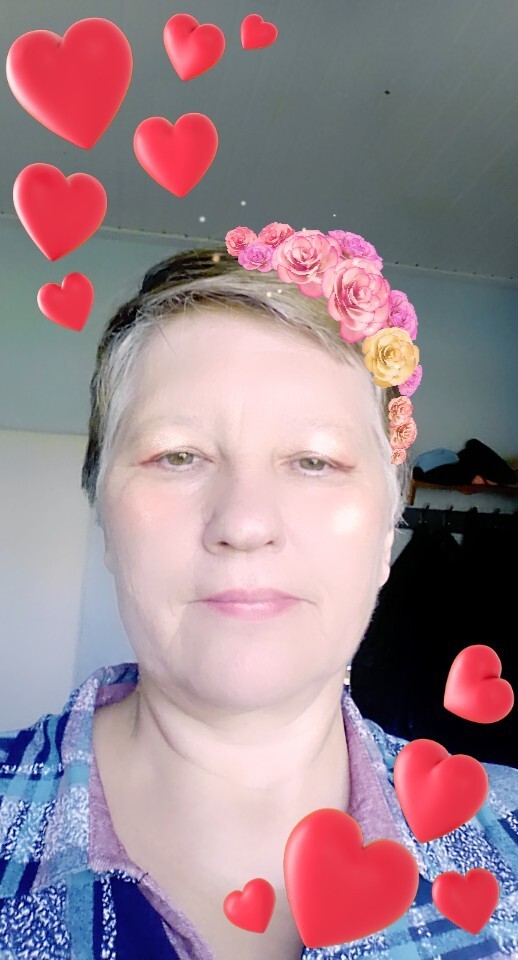 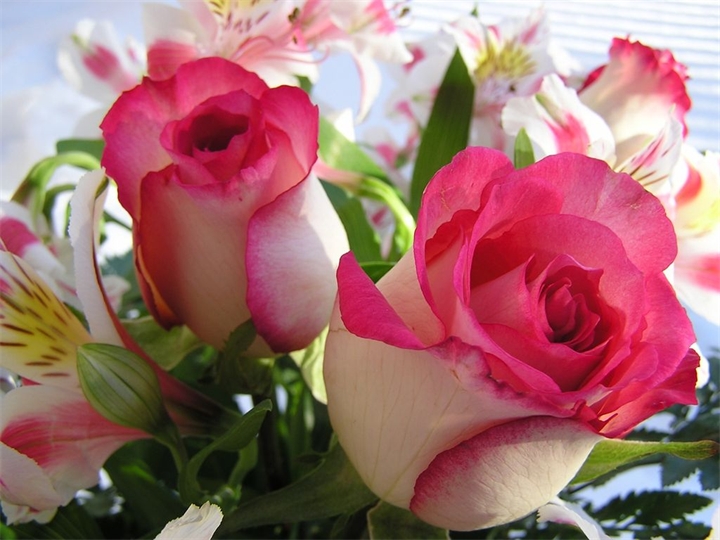 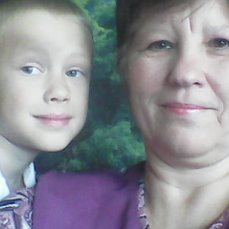 Любимой мамочке
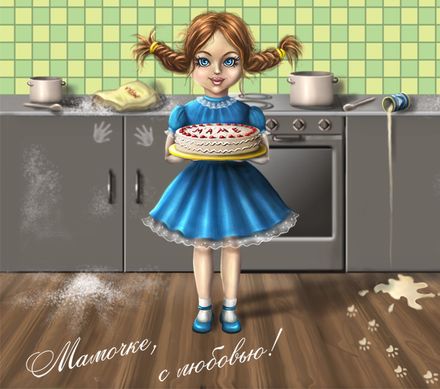 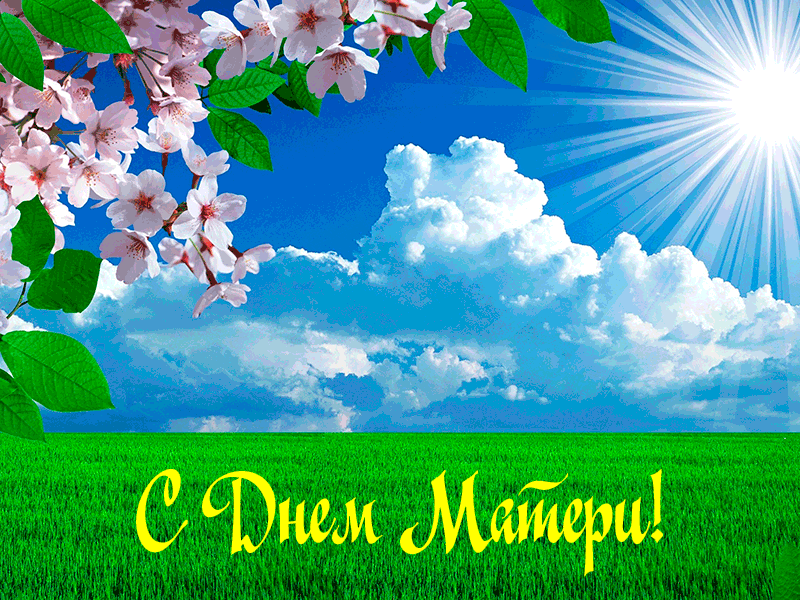 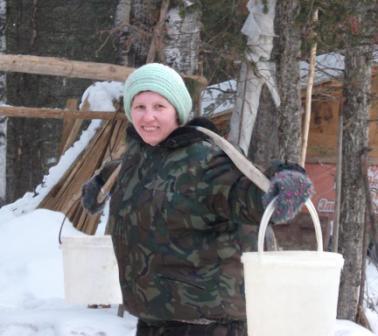 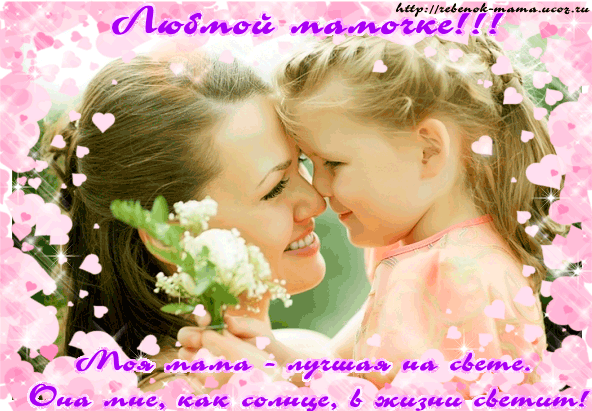 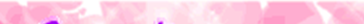 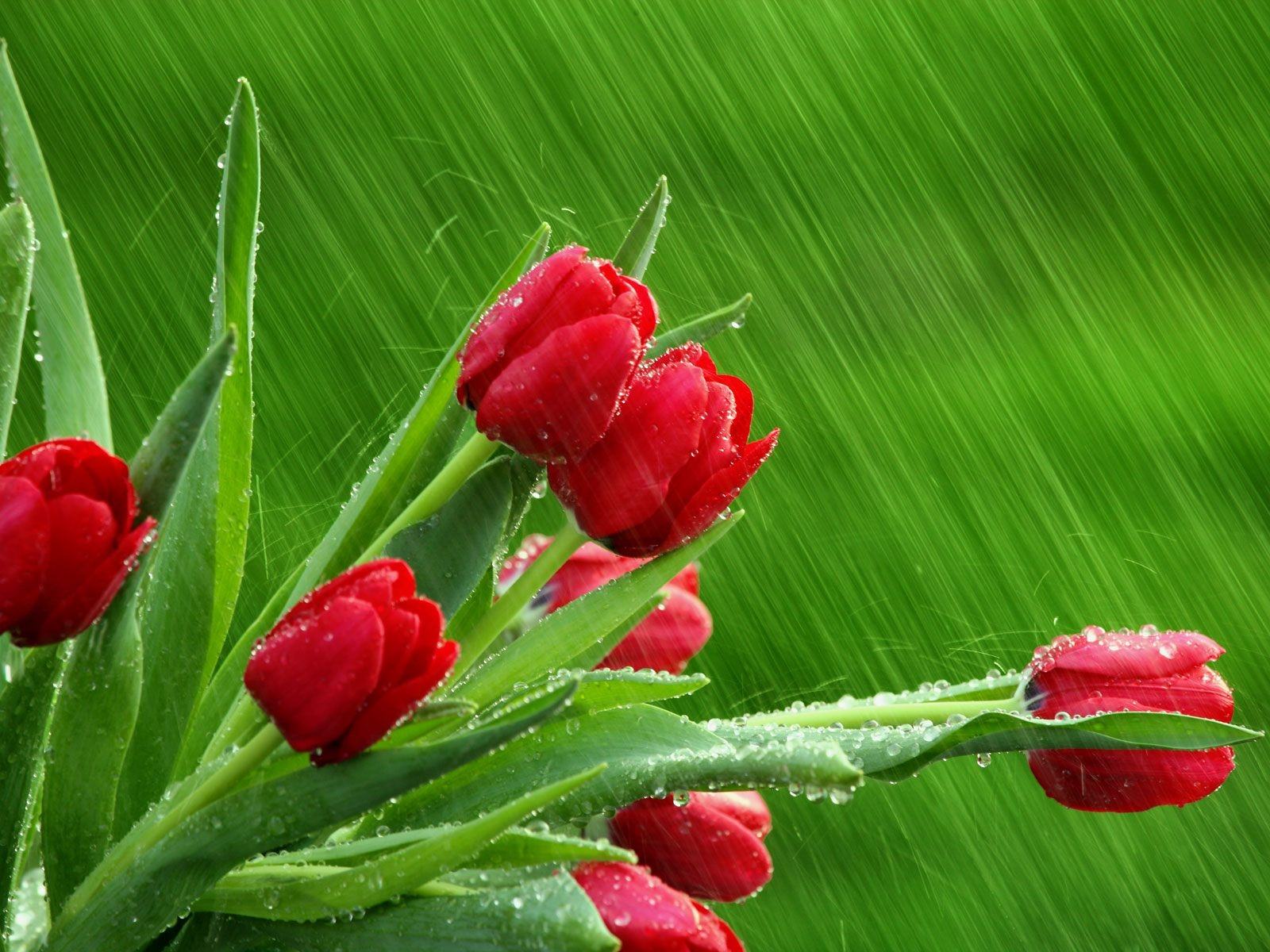 Мамочка, с праздником
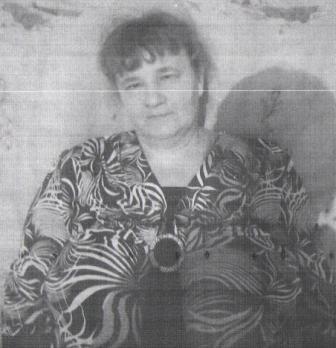 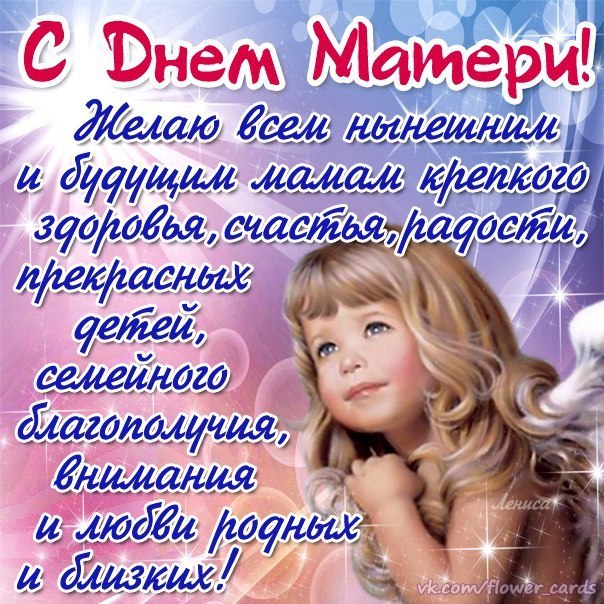 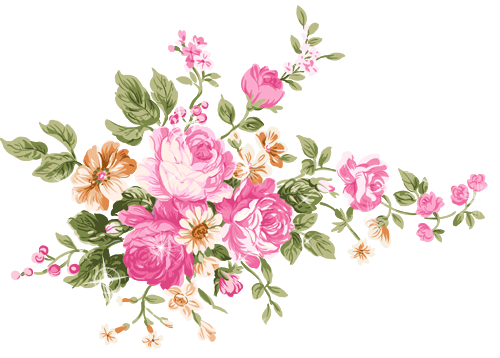